Planning for ASU’s Next Century
Strategic Planning 2010-2011
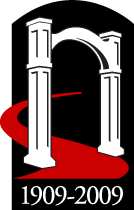 Save these dates!
October 14, 15 and 16, 2010
ASU Student Union
Strategic Planning Through Open Space Technology
Participants “create the agenda”
Participants must commit to the entire 2.5 days 
Open Space Technology: A User's Guide, by Harrison Owen. Berrett-Koehler Publishers; 3rd edition April 1, 2008.  
Limited copies available in the Dean B. Ellis Library
Projected Strategic Planning Time Line Phase 1
Phase 2